Фаховий коледж
Кременецької обласної гуманітарно - педагогічної 
академії ім. Тараса Шевченка
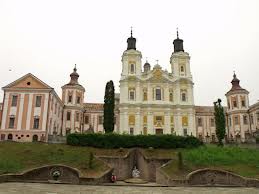 Додаткова кваліфікація «Керівник гуртка декоративно-прикладного мистецтва»
Навчання здійснюється у сучасних навчальних майстернях
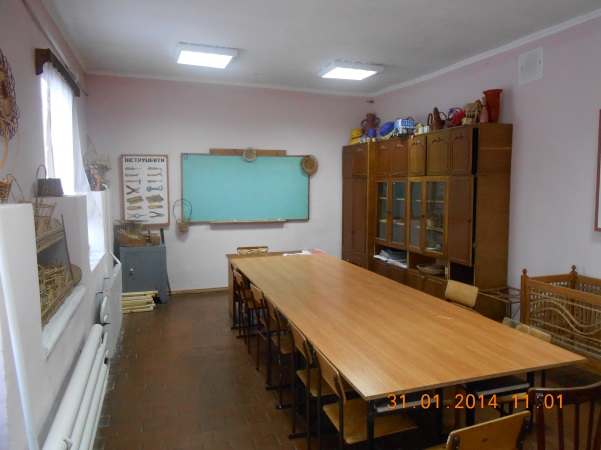 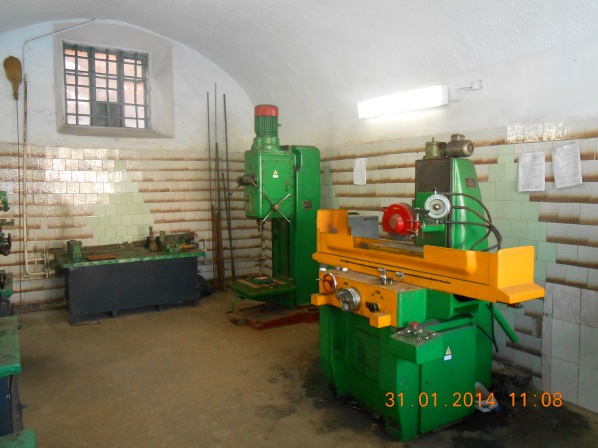 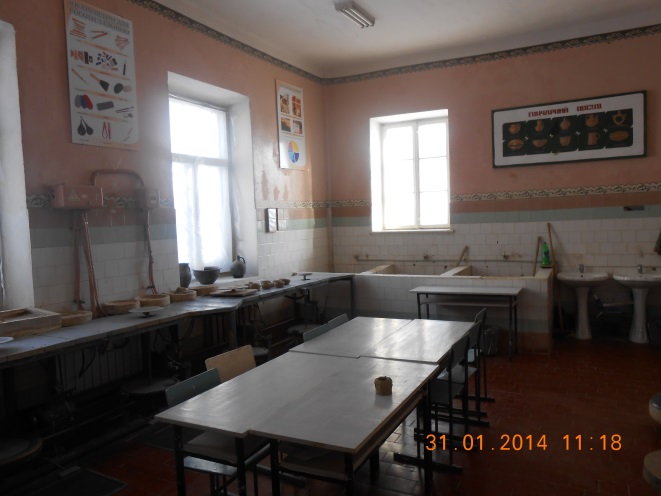 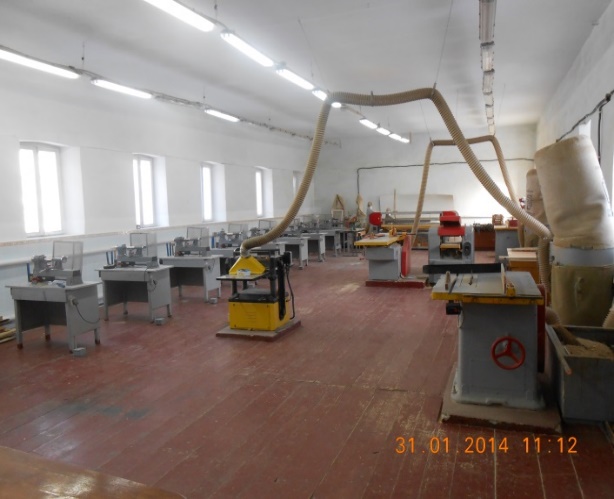 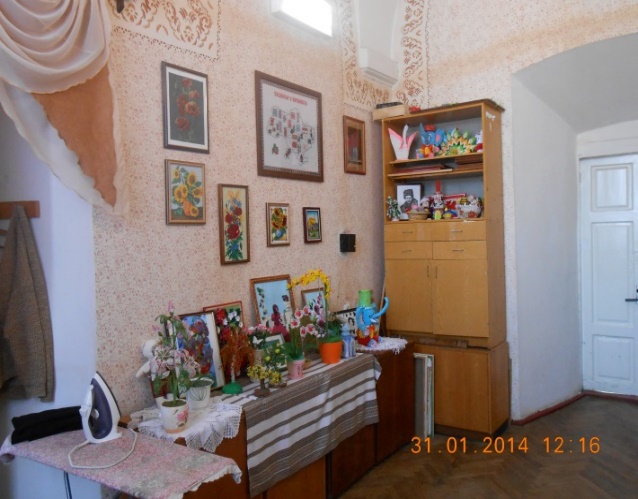 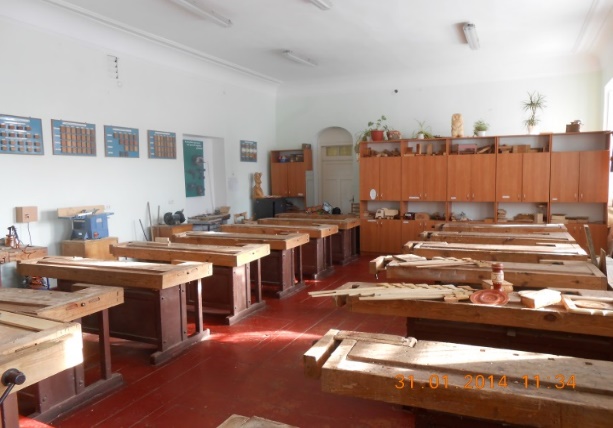 Робота студентів у навчальних майстернях
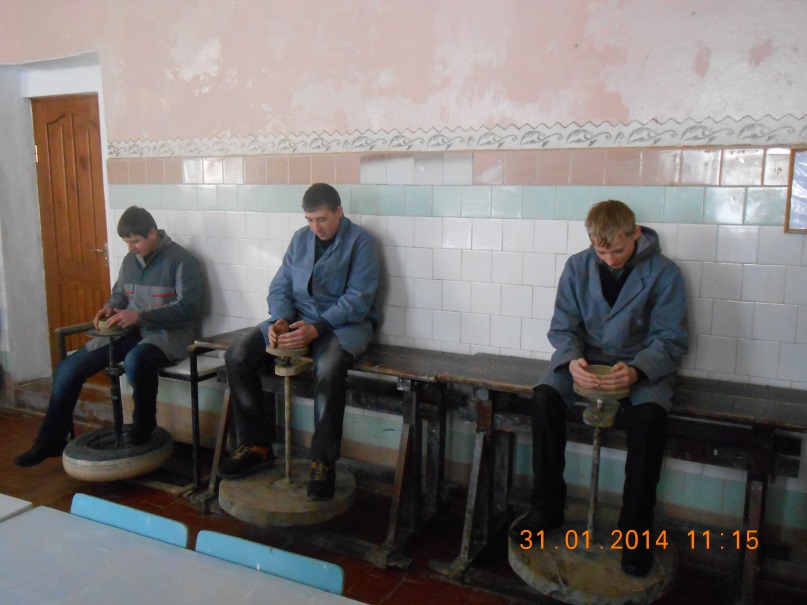 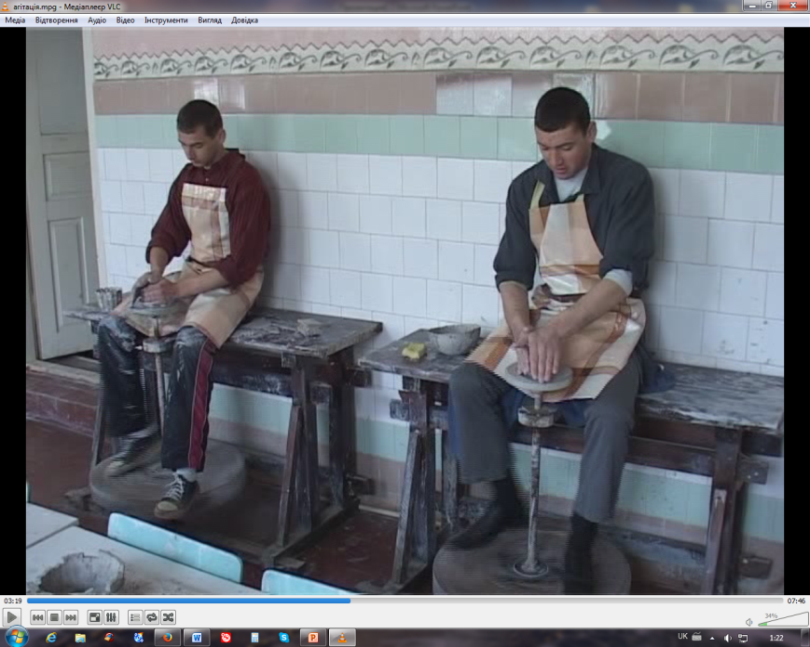 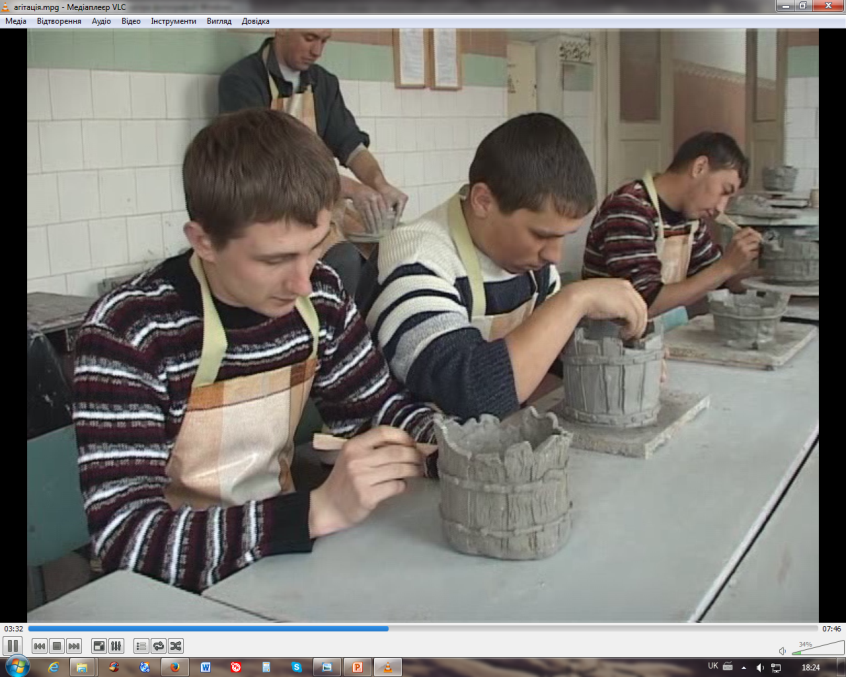 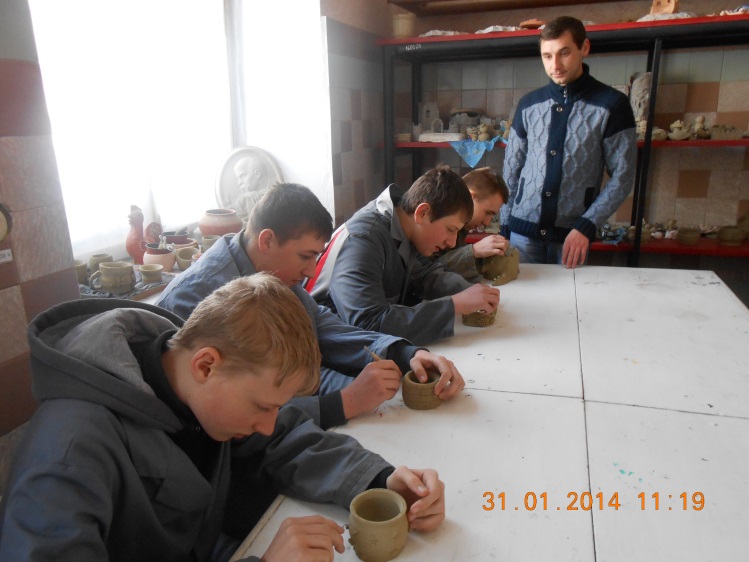 Майстерня обробки глини
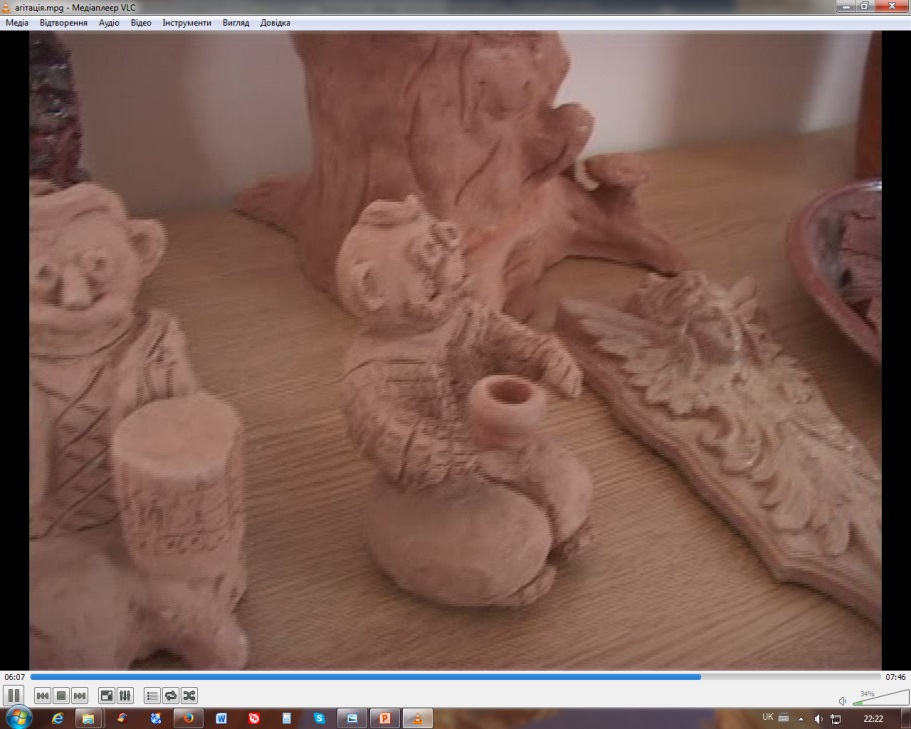 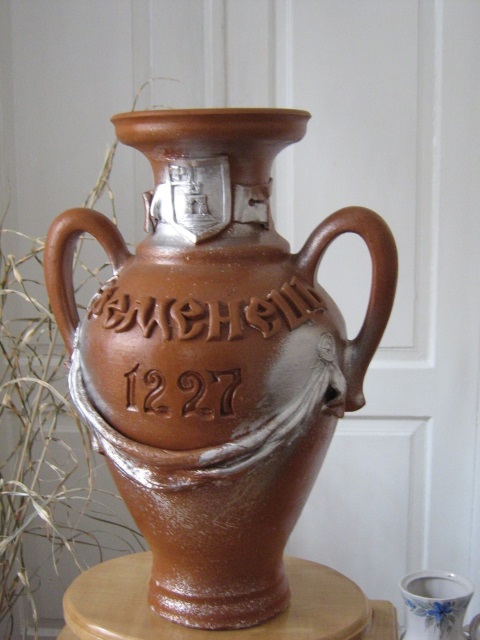 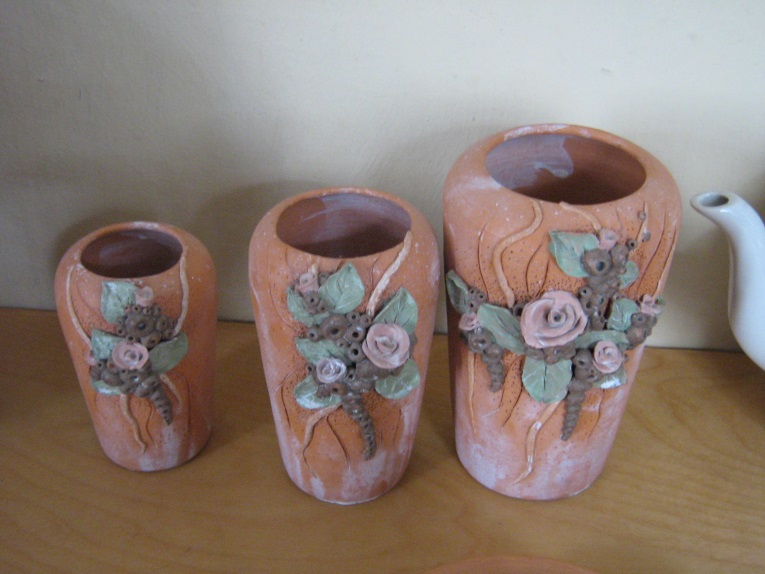 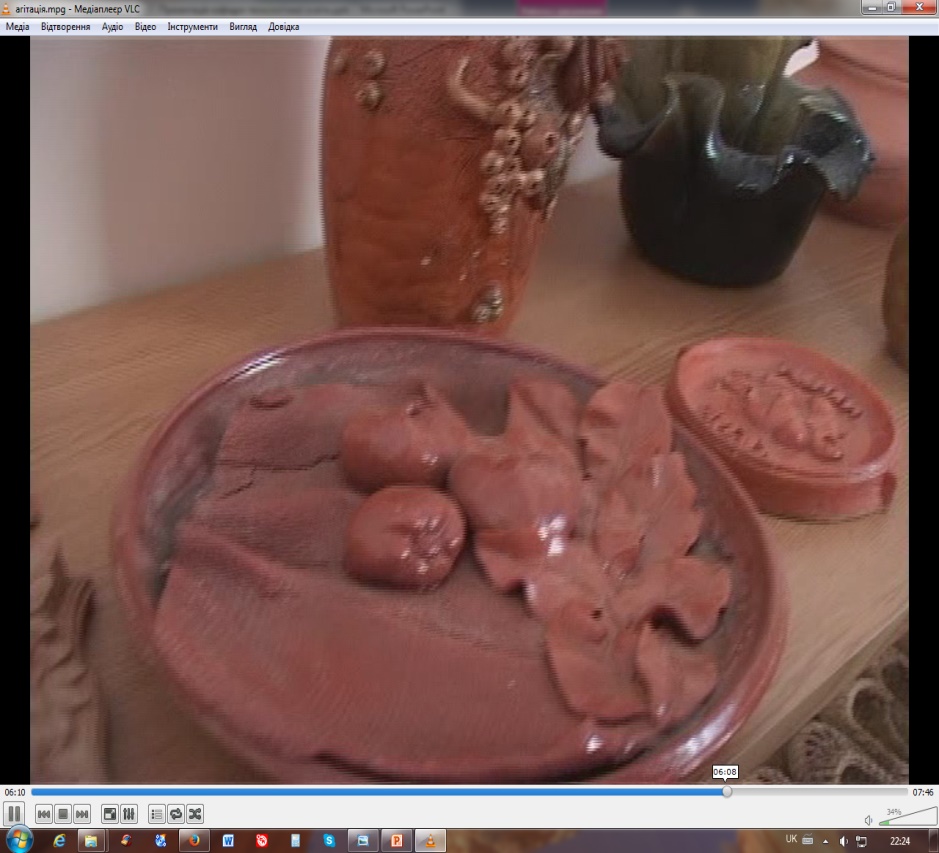 Робота студентів у навчальних майстернях
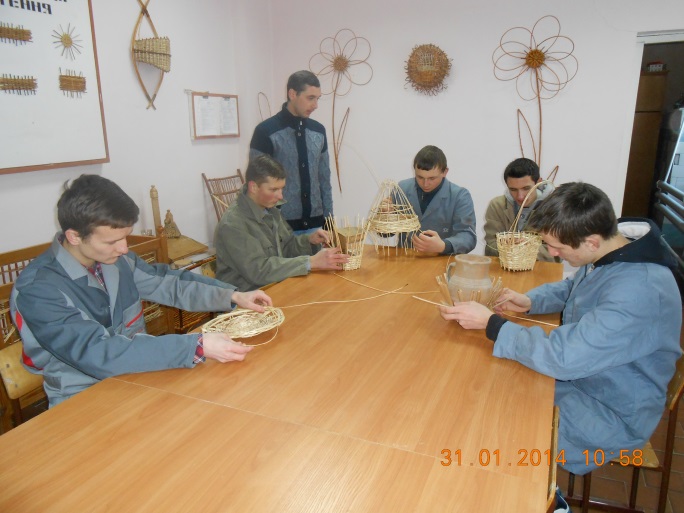 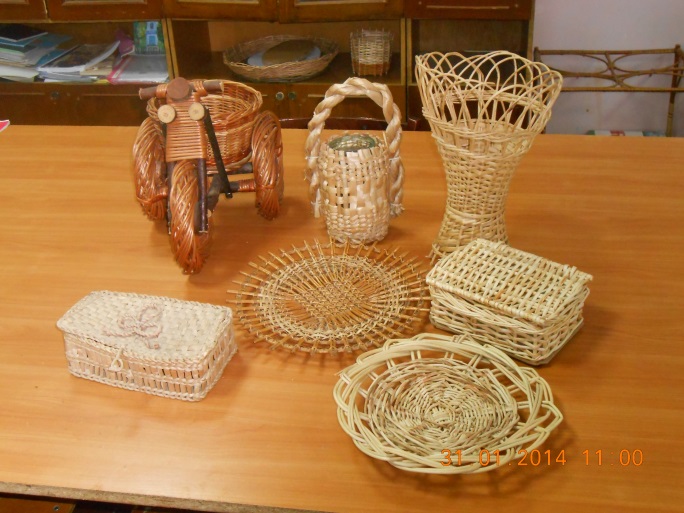 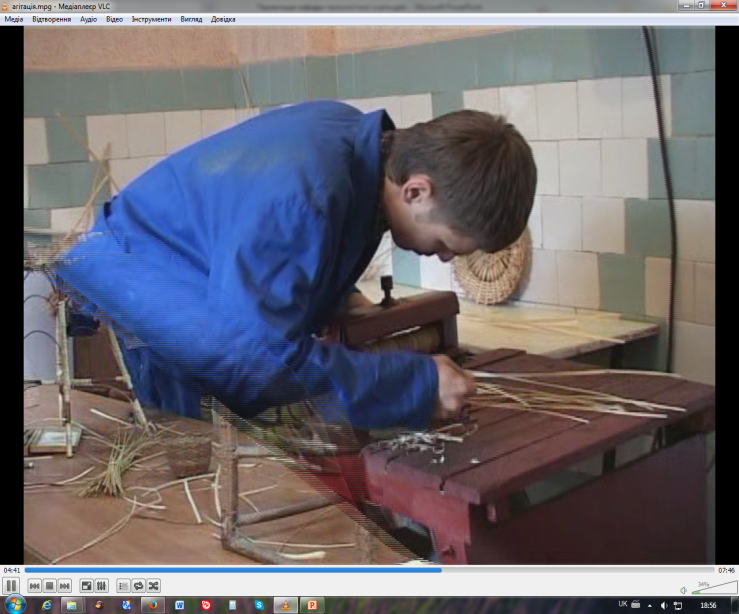 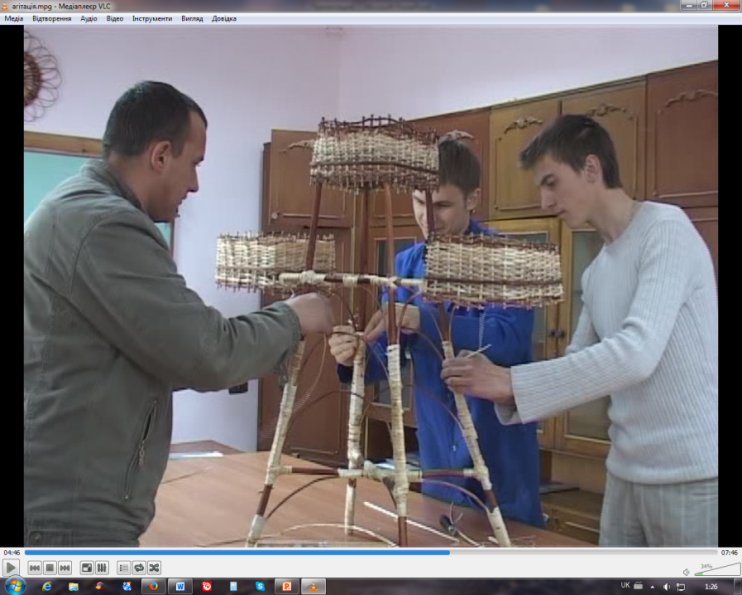 Майстерня  обробки лози
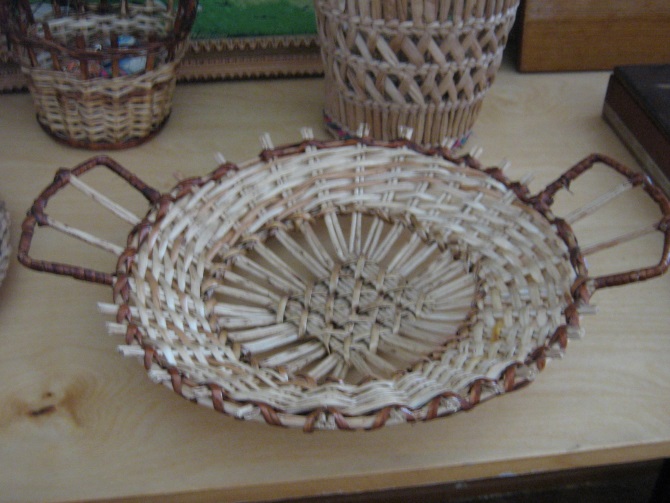 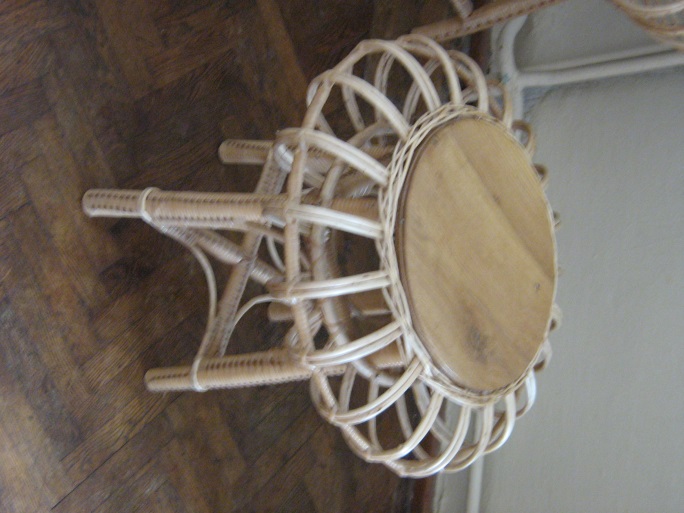 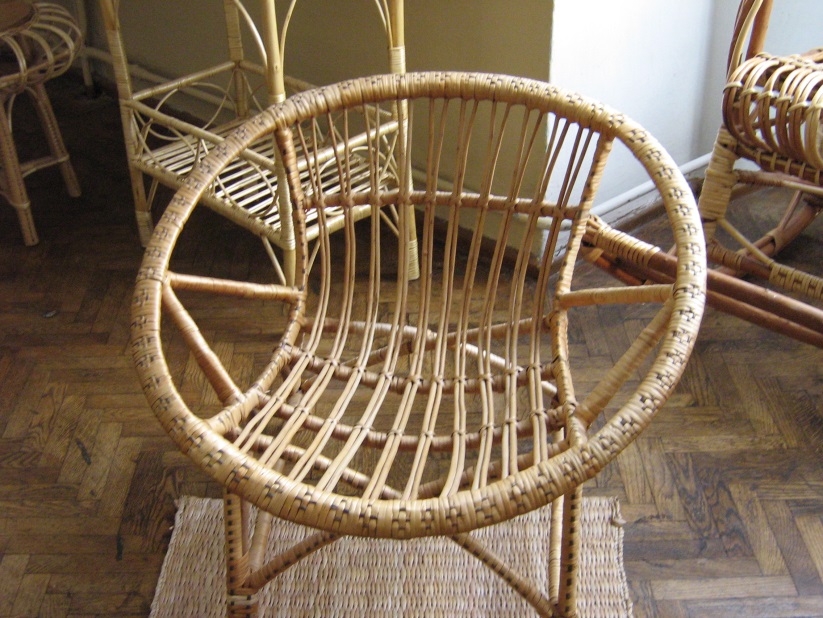 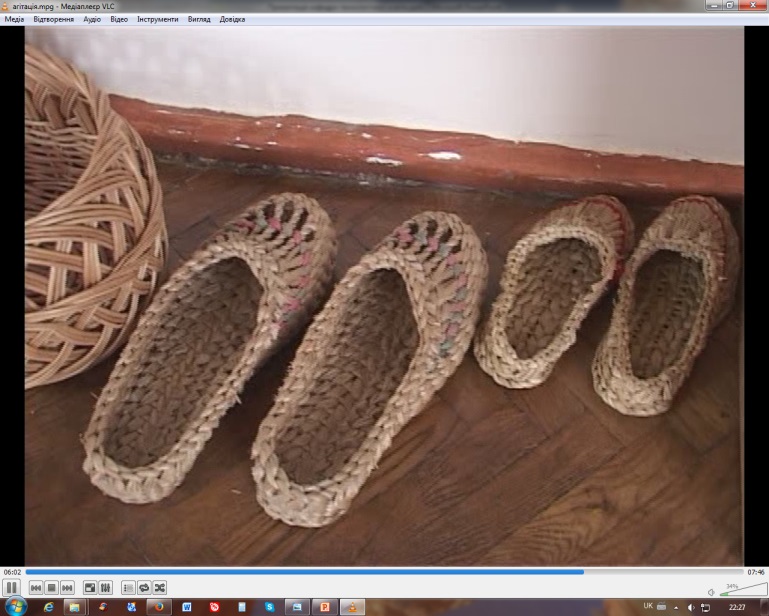 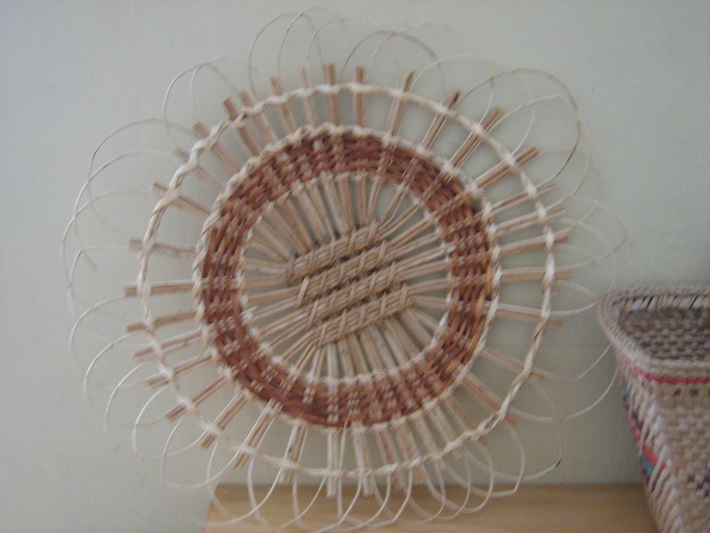 Робота студентів у навчальних майстернях
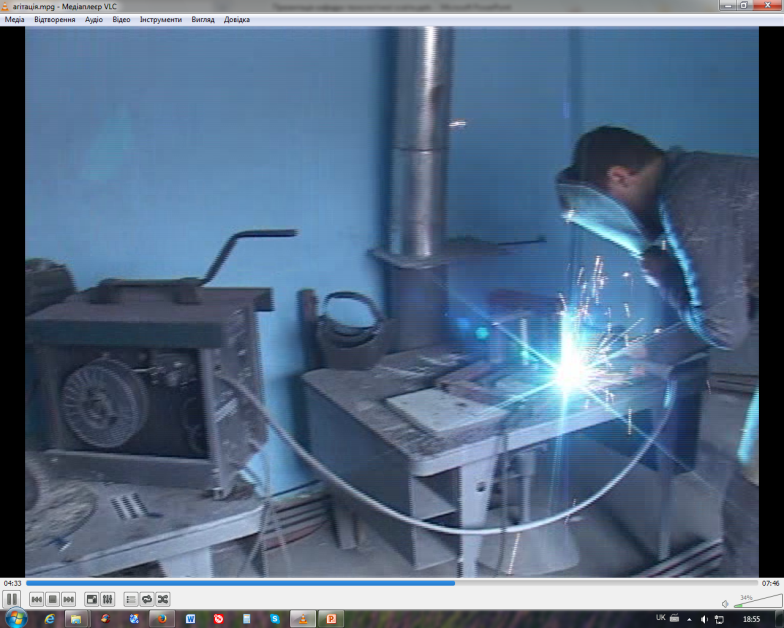 Художня обробка металу
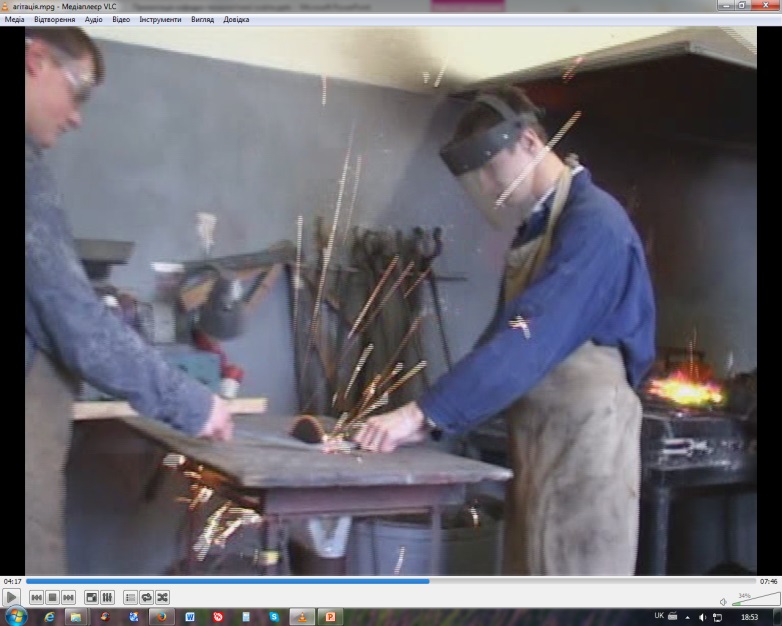 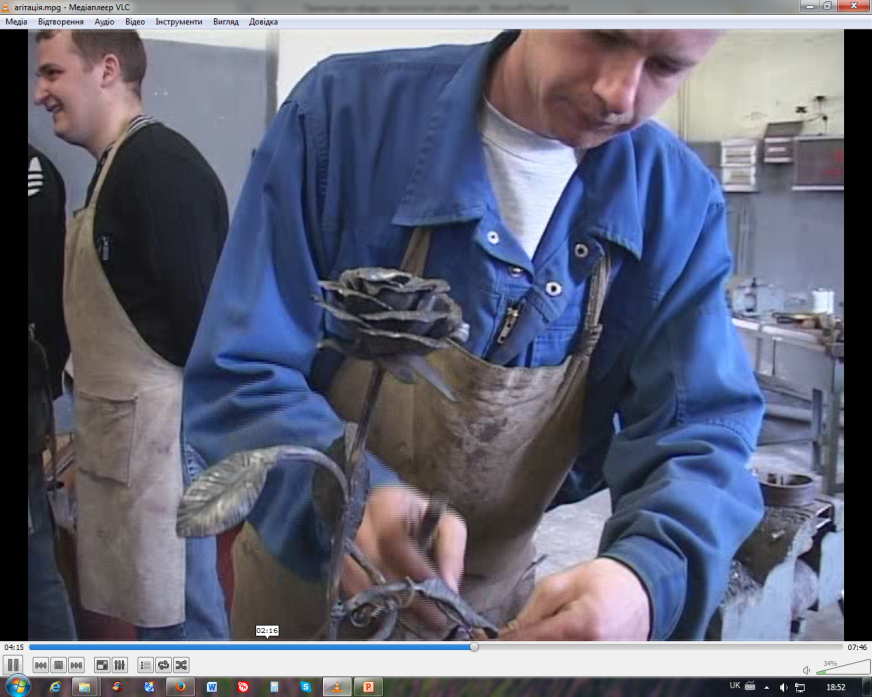 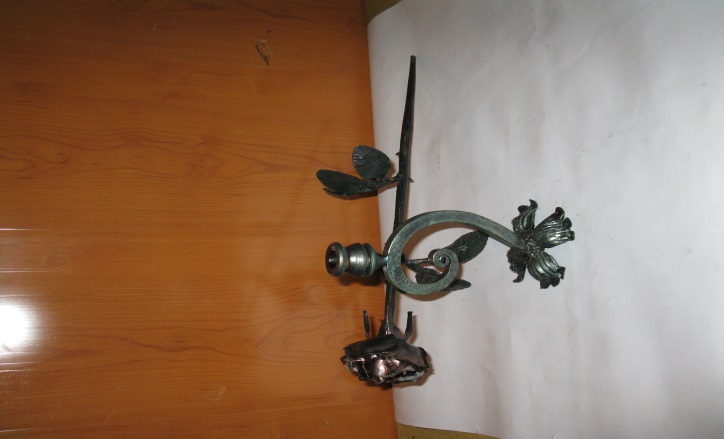 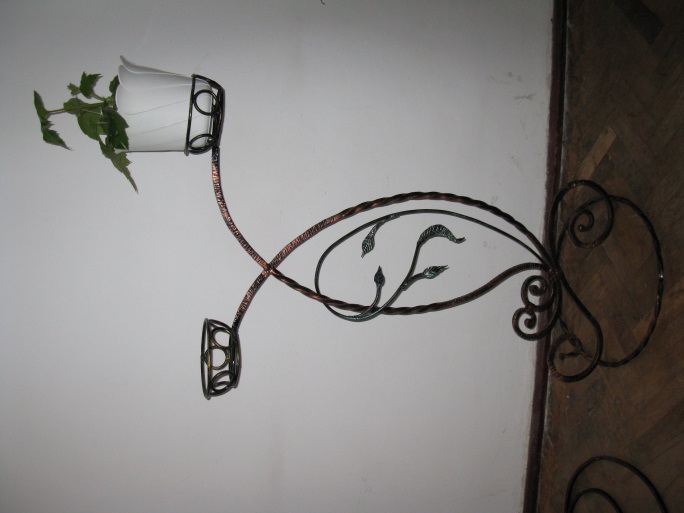 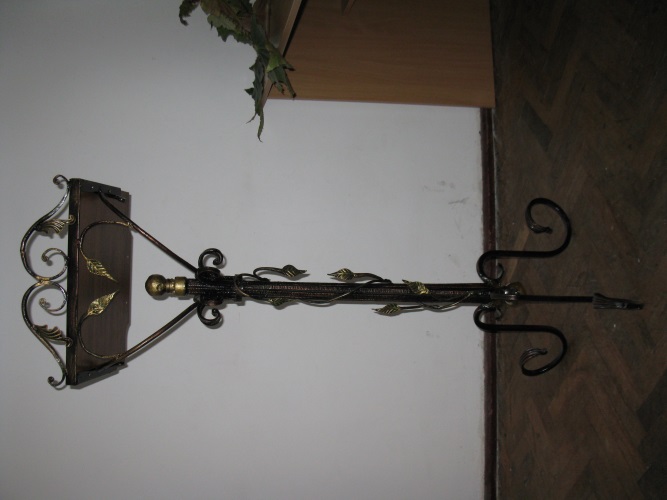 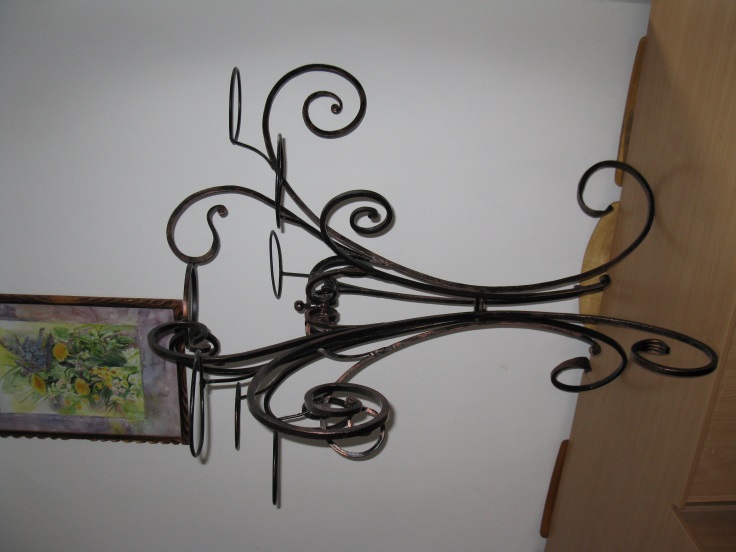 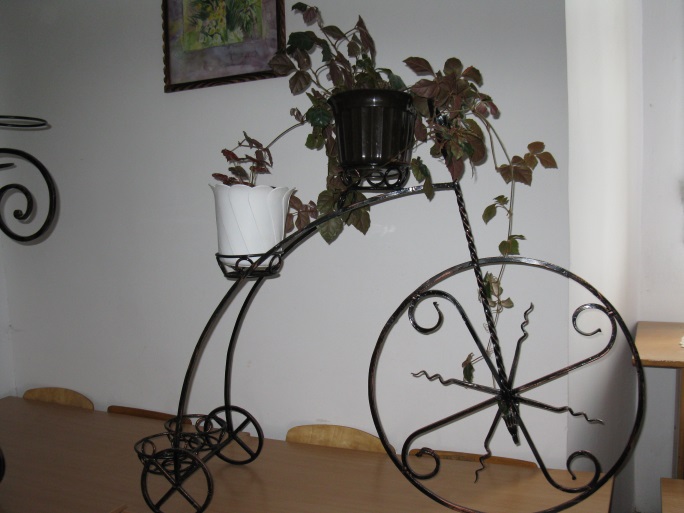 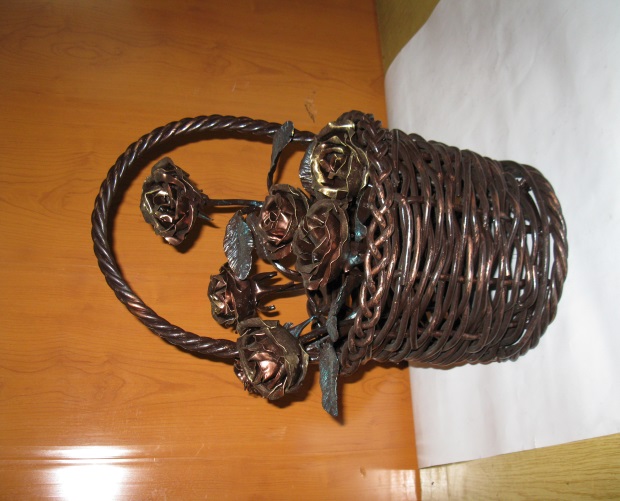 Робота студентів у навчальних майстернях
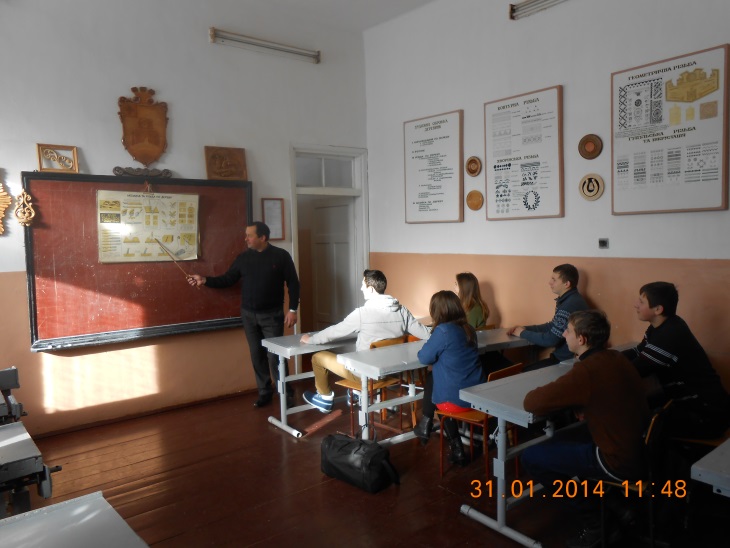 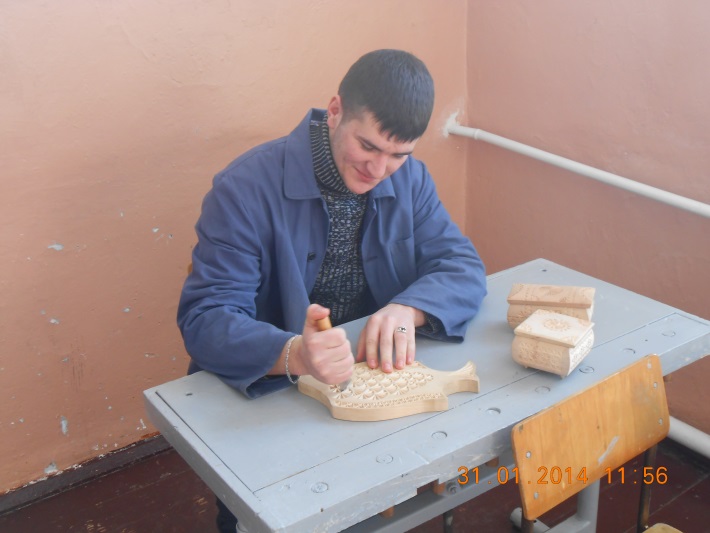 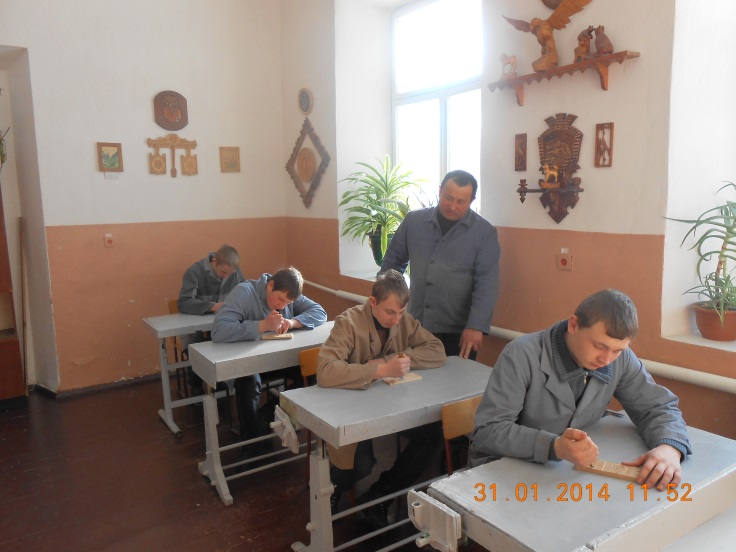 Художня обробка деревини
Декоративні тарелі
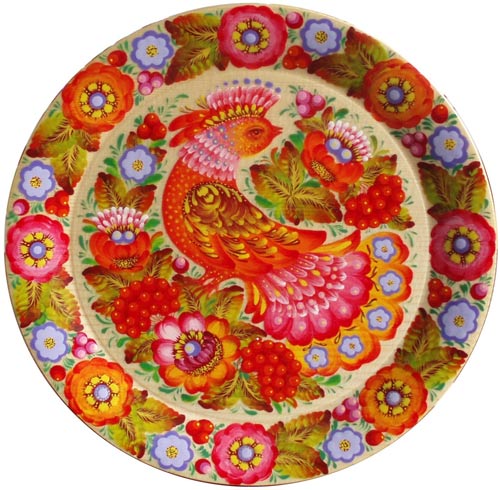 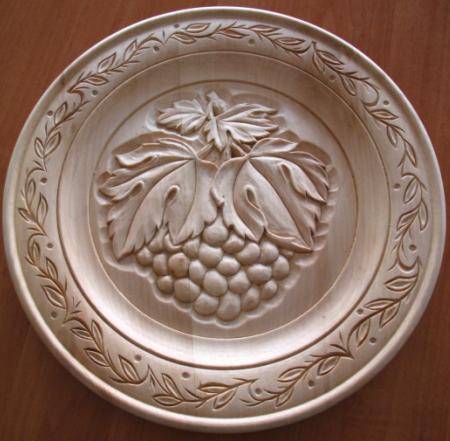 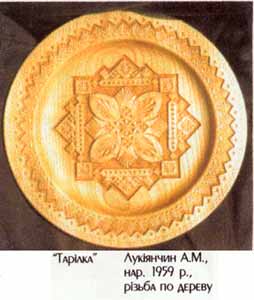 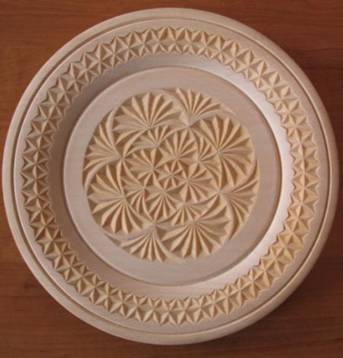 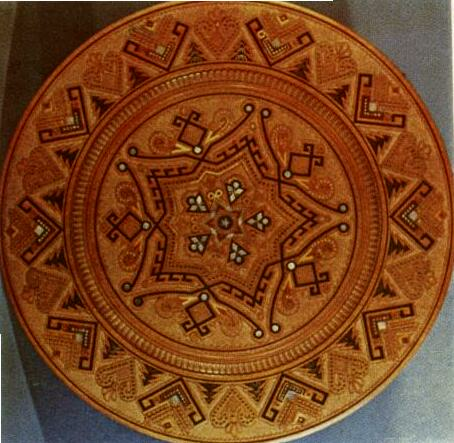 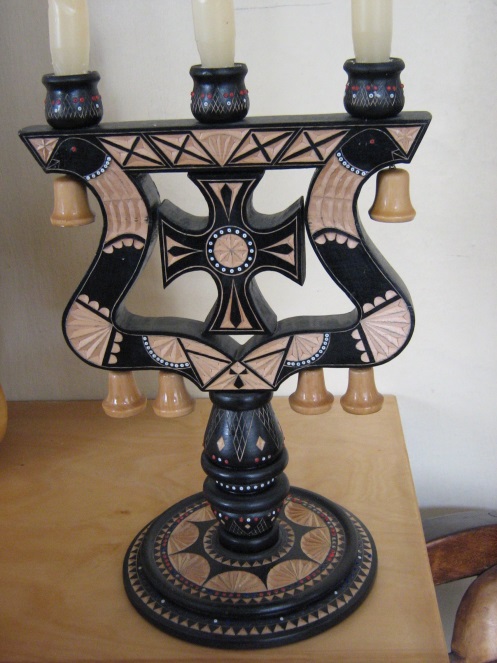 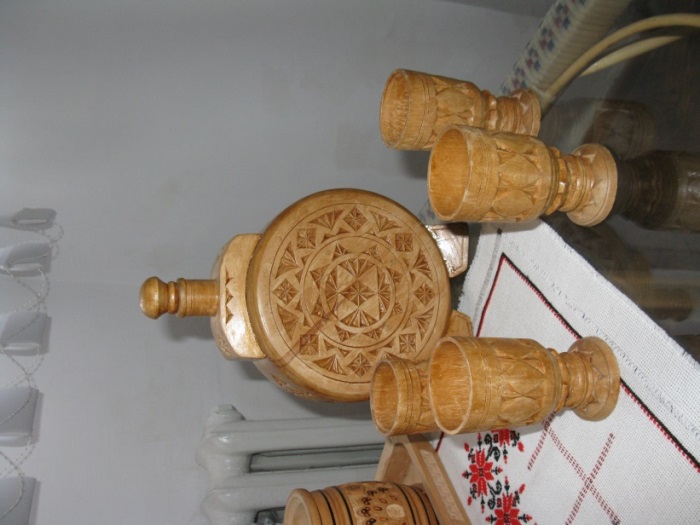 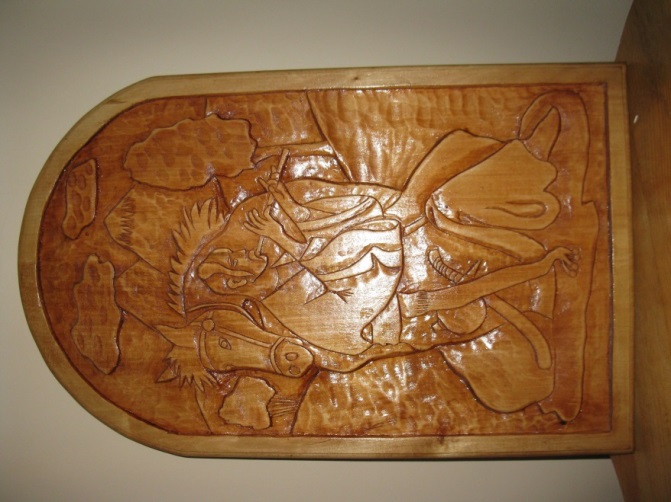 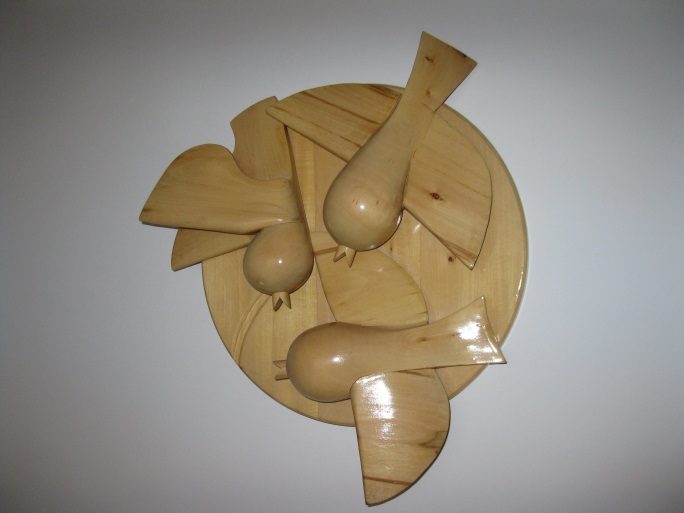 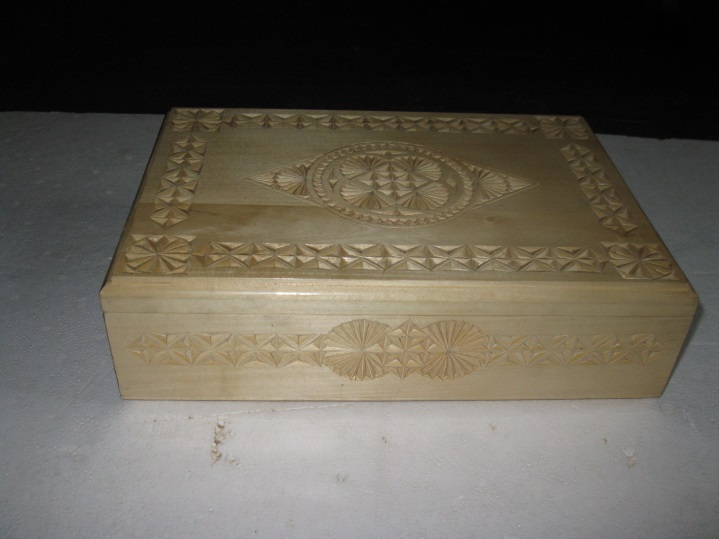 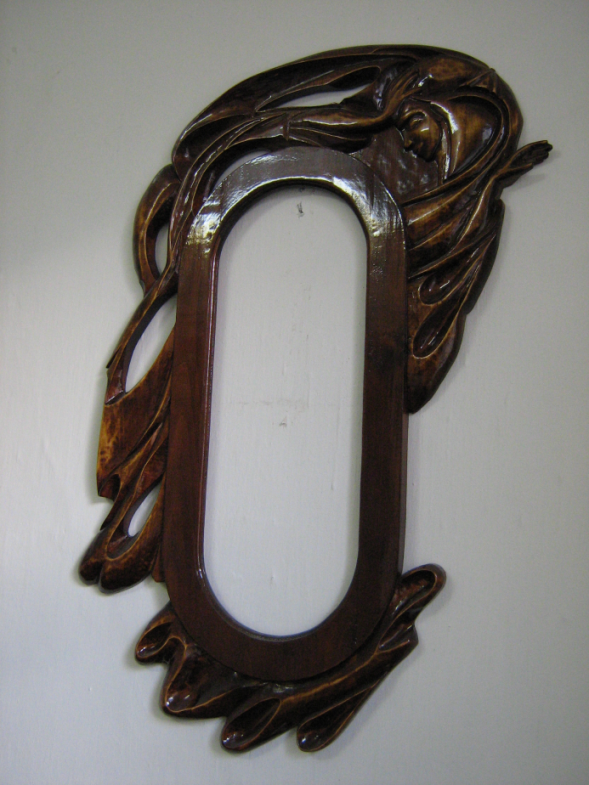 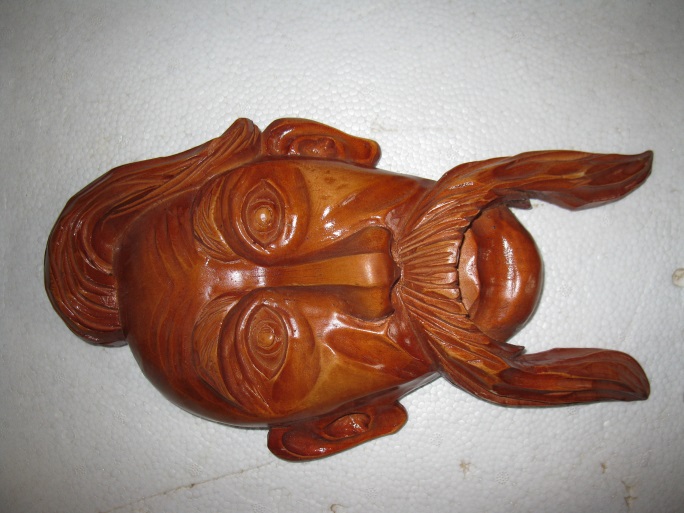 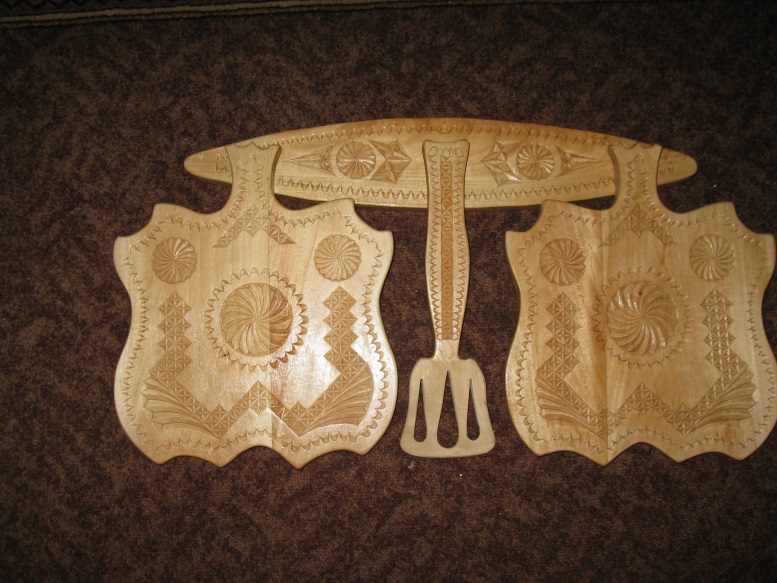 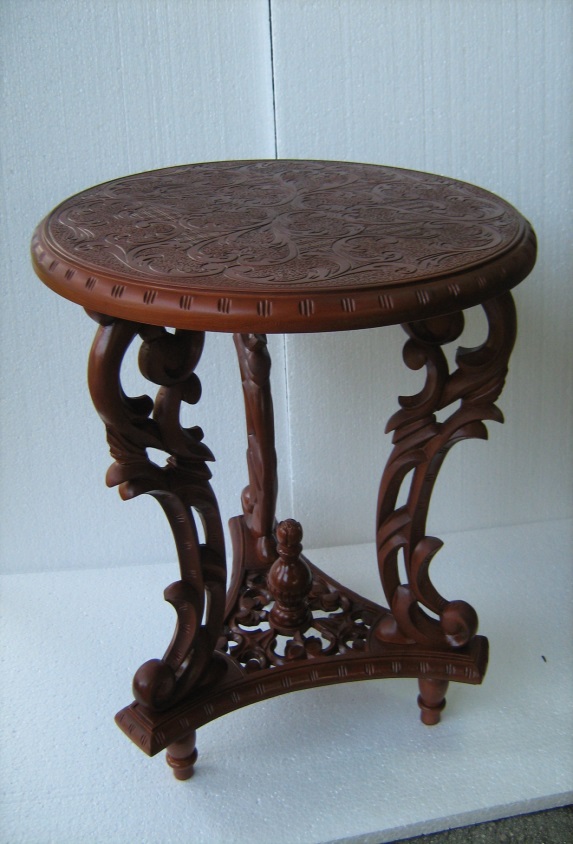 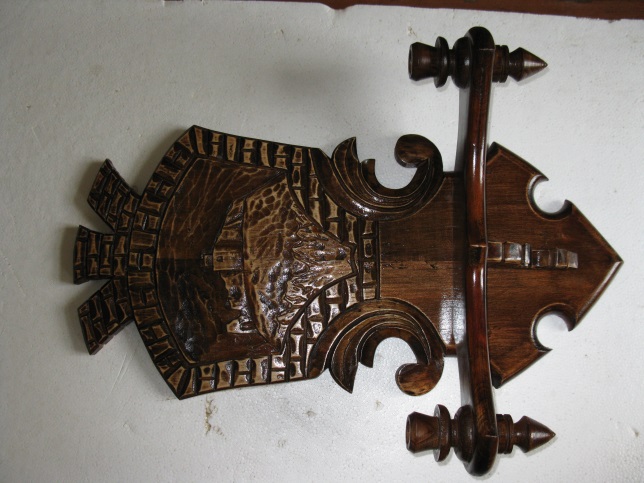 Робота студентів у навчальних майстернях
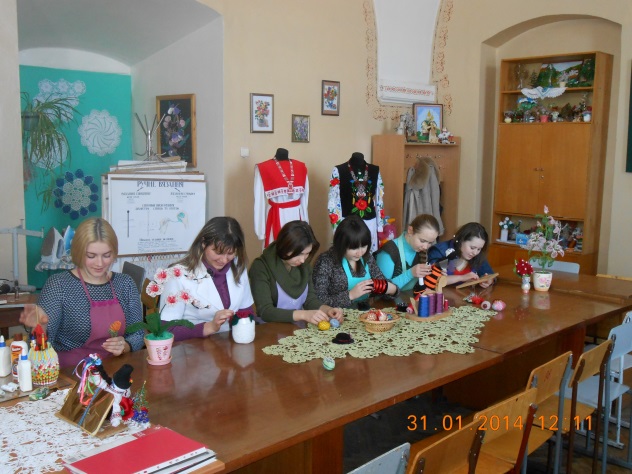 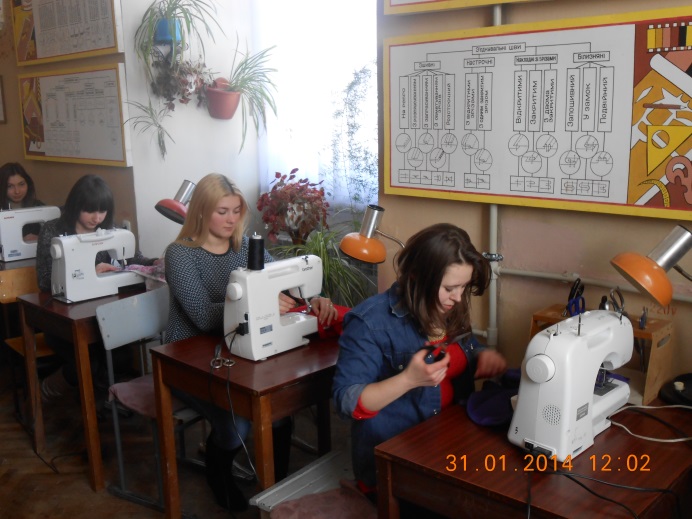 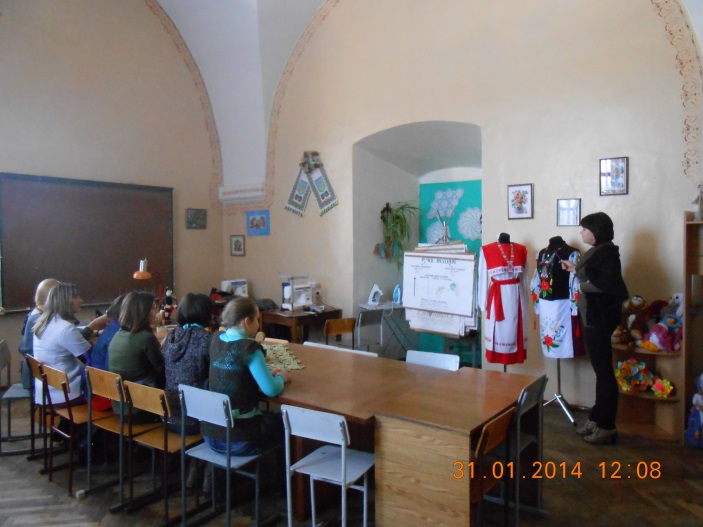 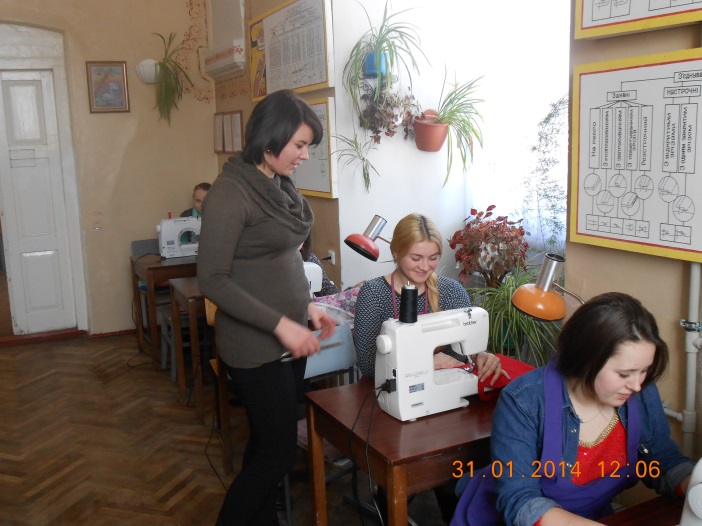 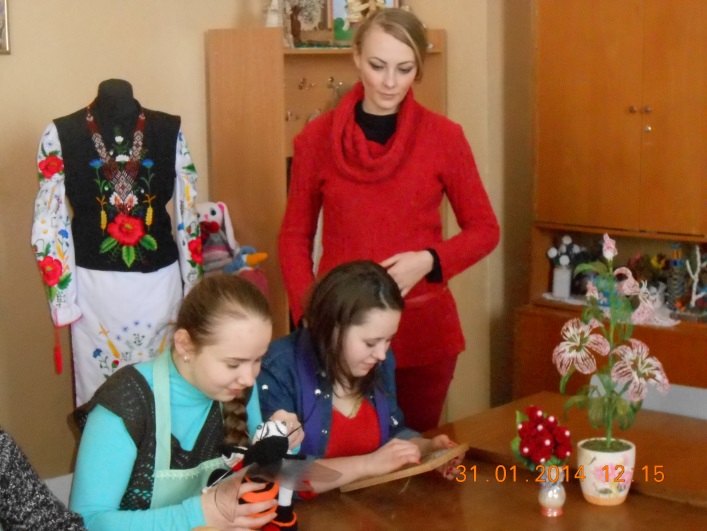 Майстерня технології обробки текстильних матеріалів
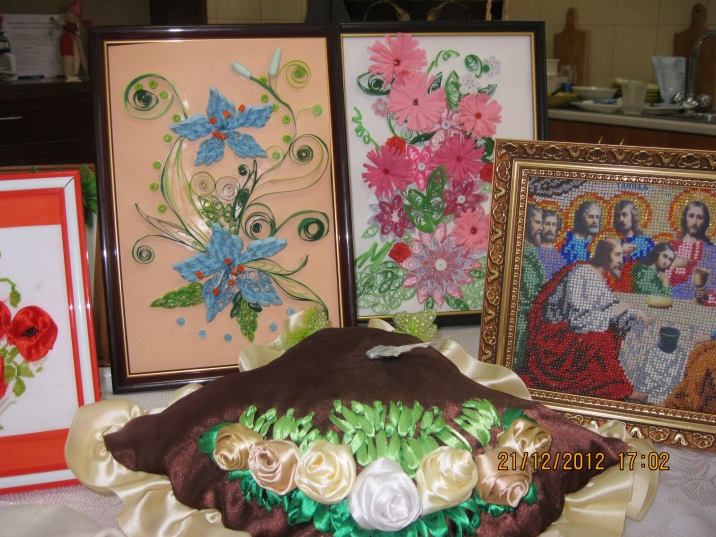 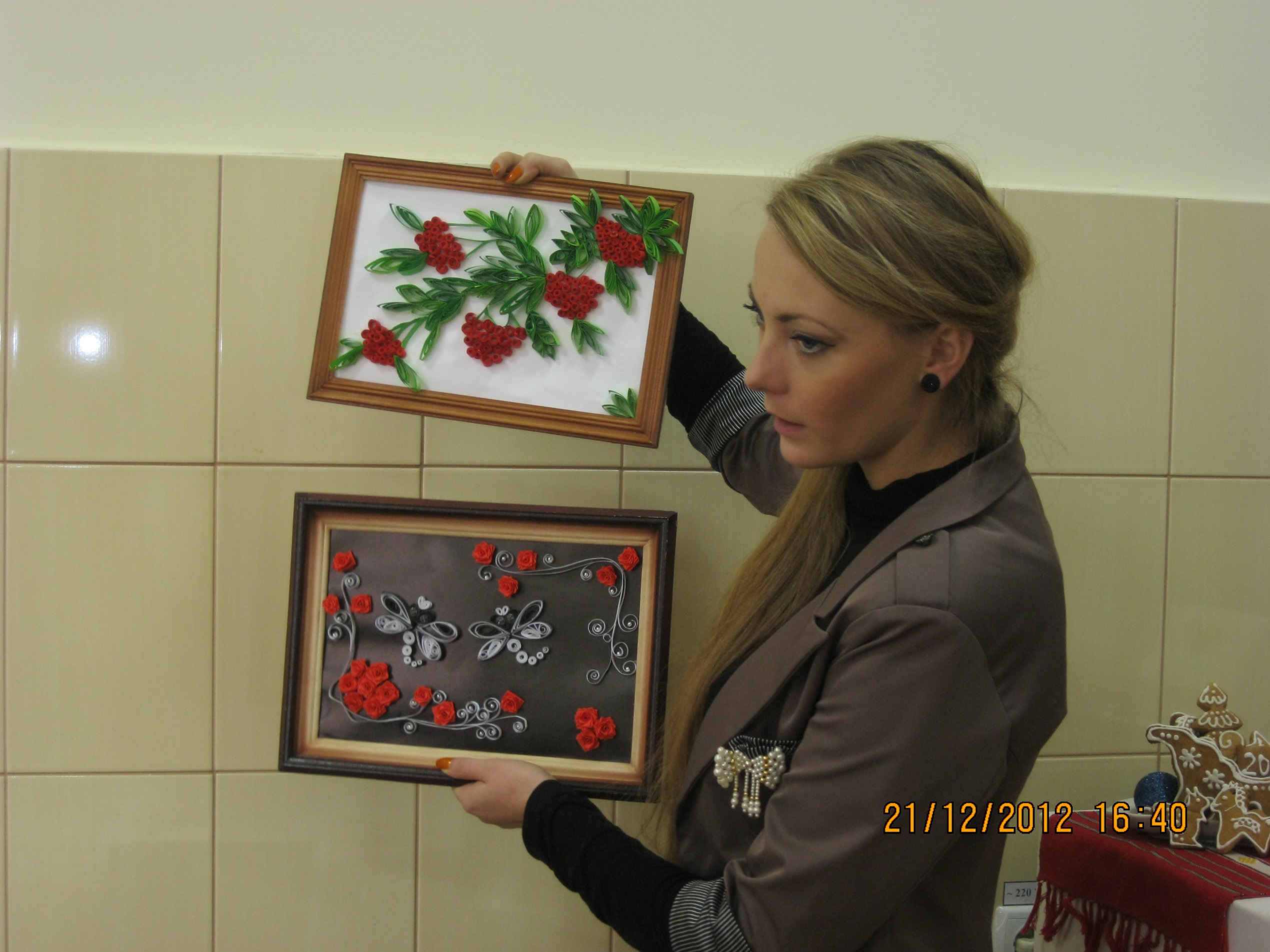 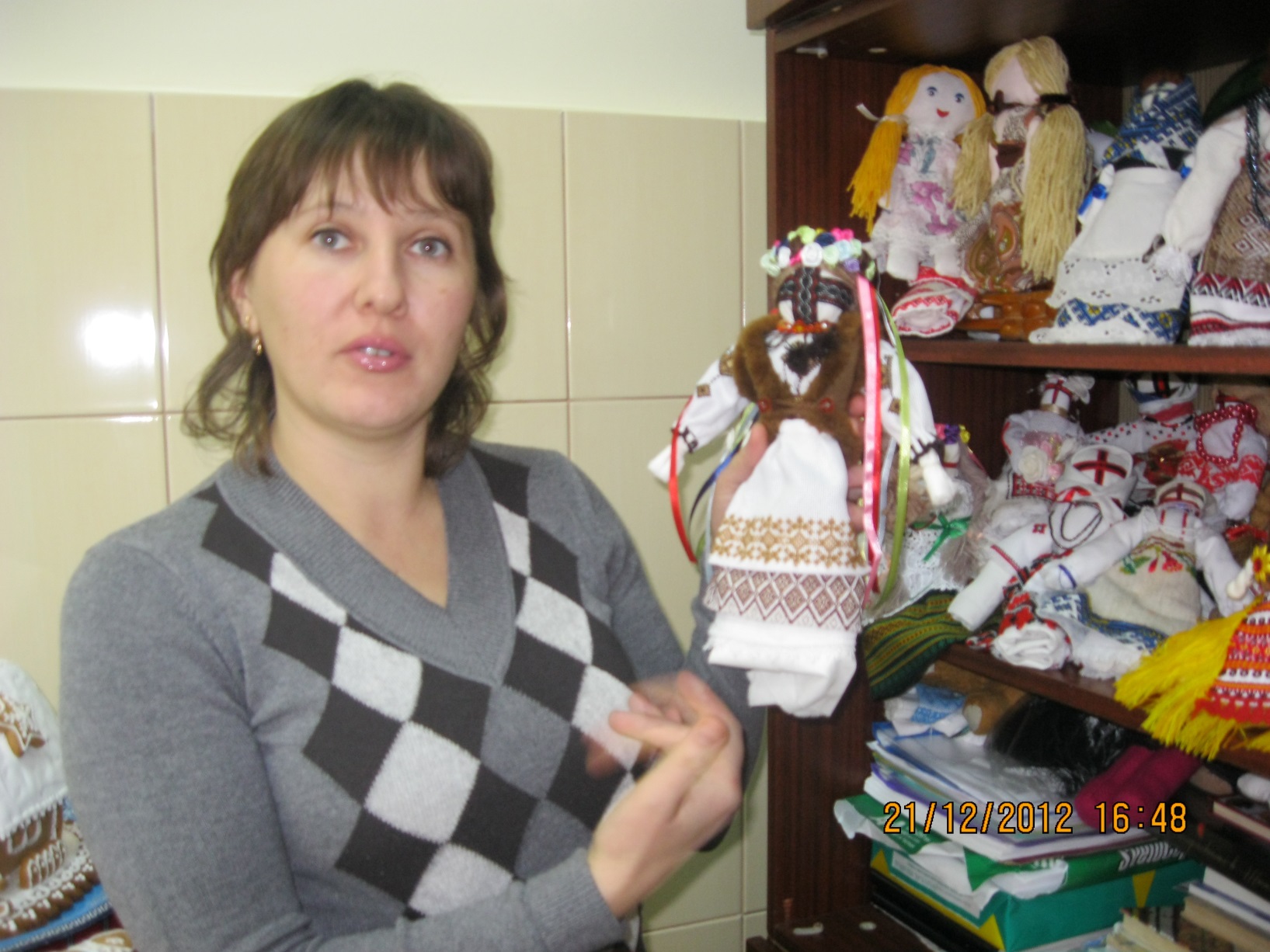 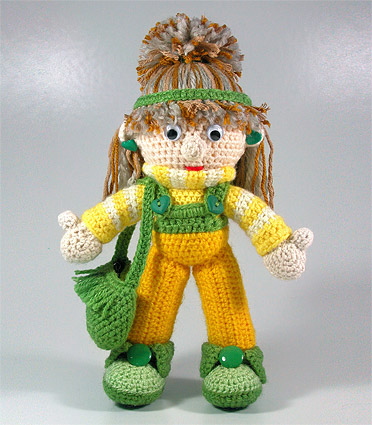 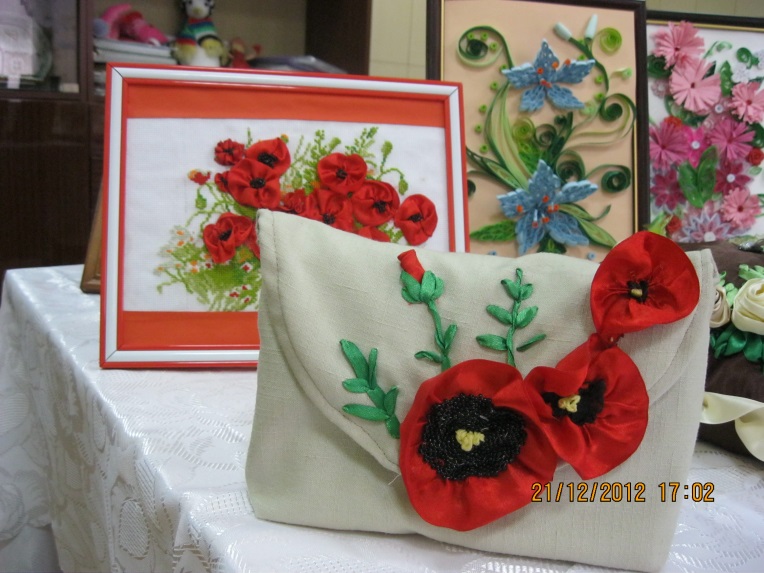 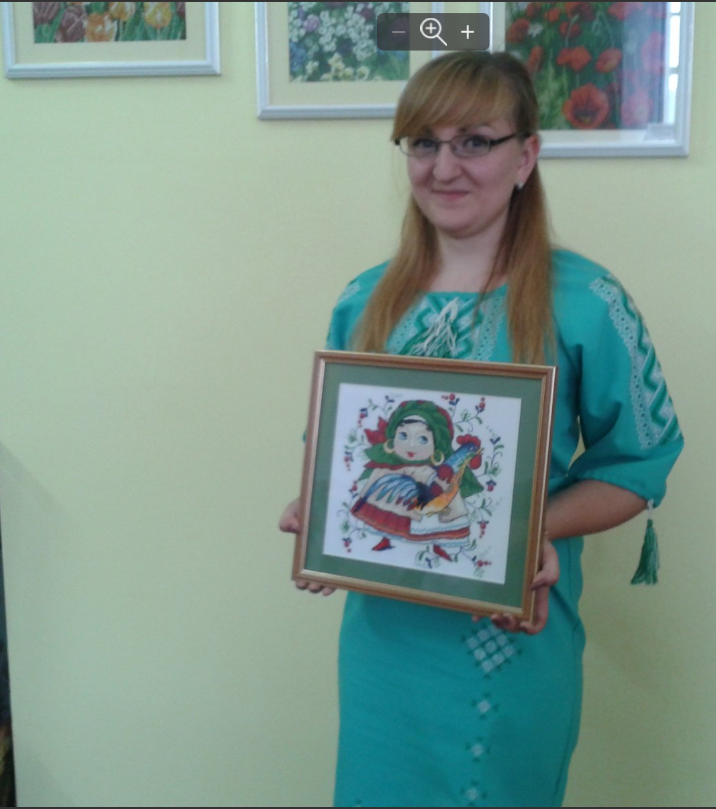 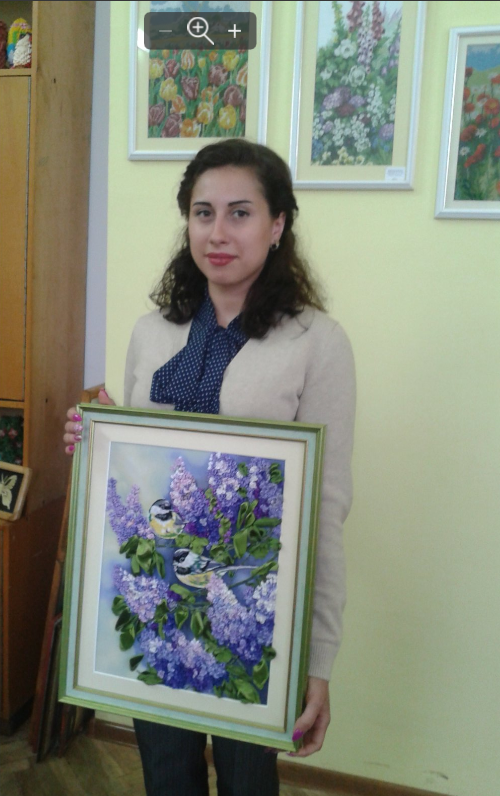 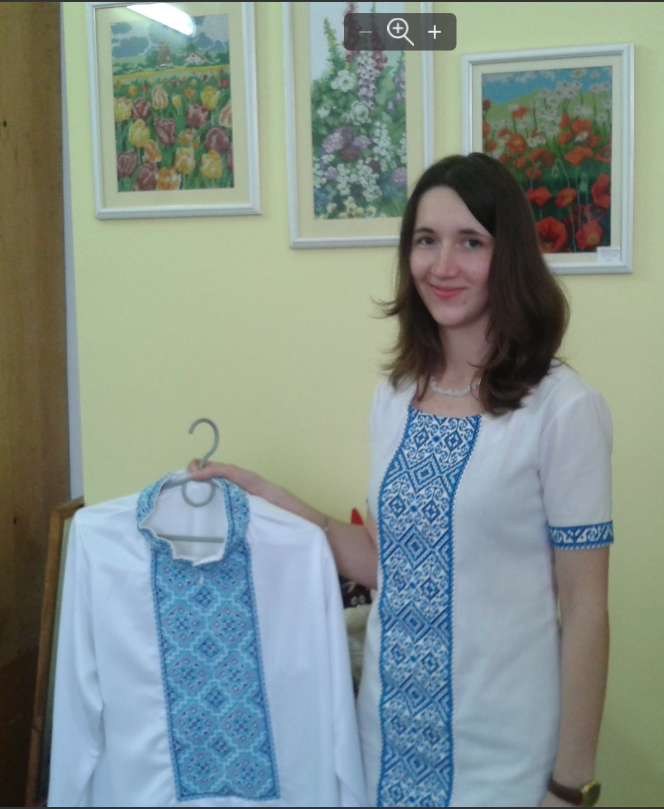 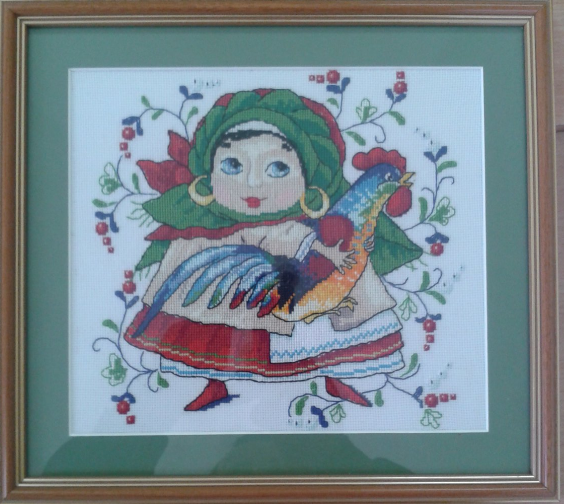 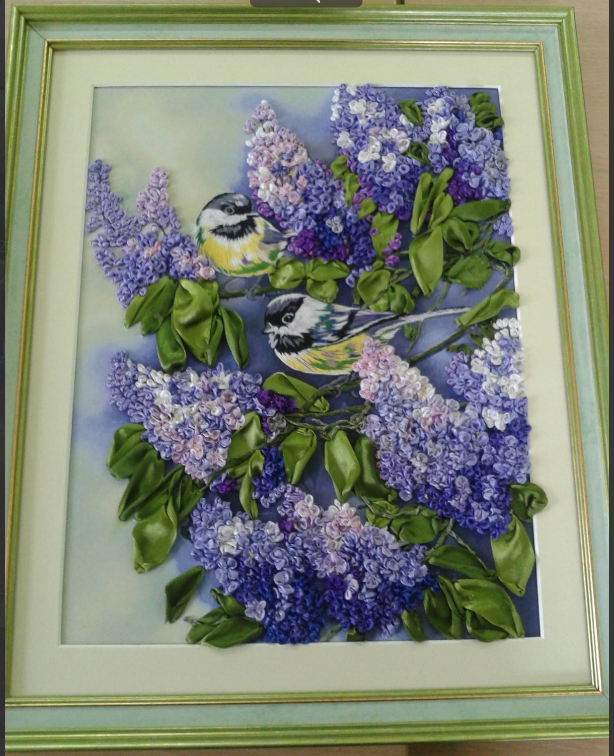 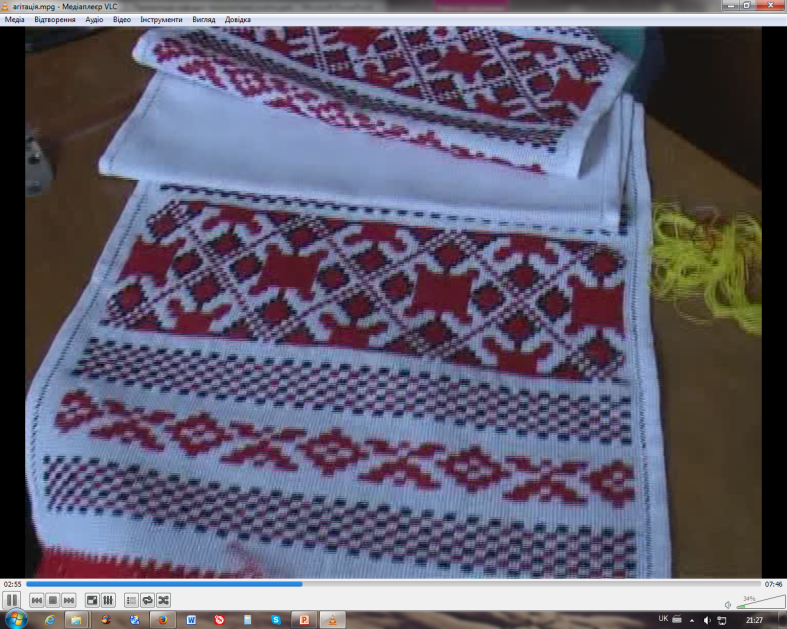 Вишивка стрічками
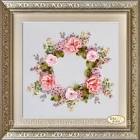 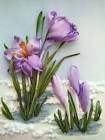 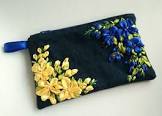 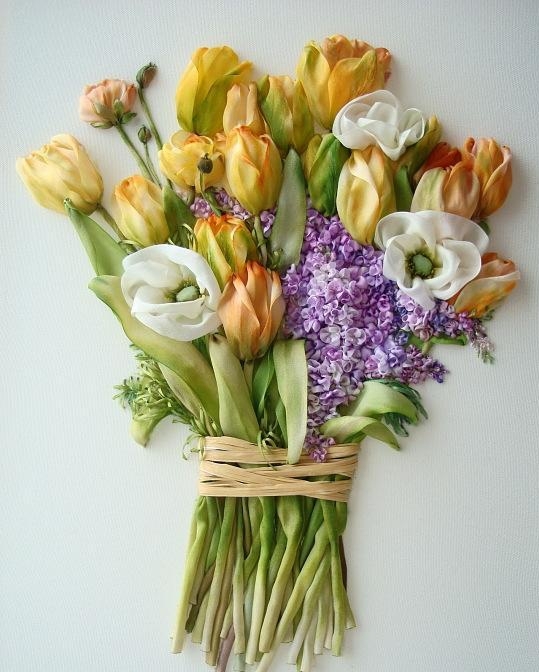 Вишивка стрічками
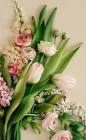 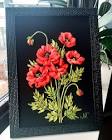 Ізонитка (нитяна графіка)
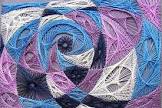 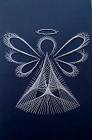 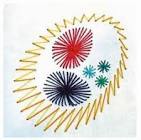 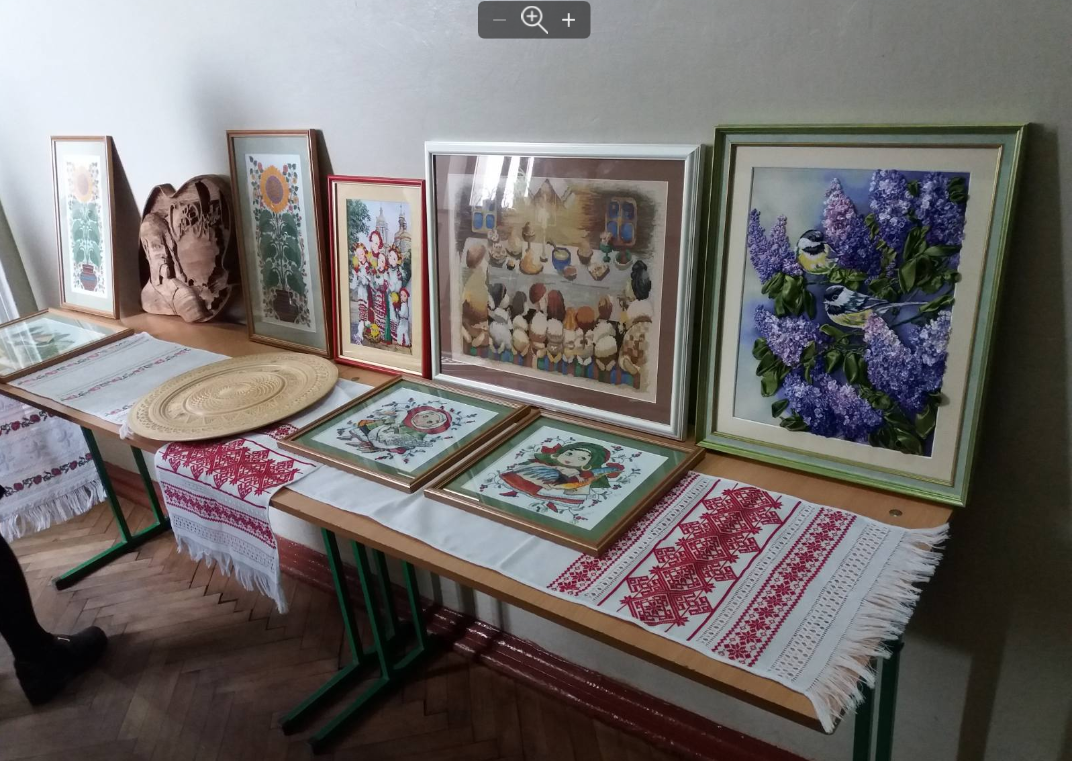